IEEE 802 JTC1 Standing CommitteeMay 2013 agenda
13 May 2013
Authors:
Slide 1
Andrew Myles, Cisco
This presentation will be used to run the IEEE 802 JTC1 SC meetings in Hawaii in May 2013
This presentation contains a proposed running order for the IEEE 802 JTC1 Standing Committee meeting in May 2013, including
Proposed agenda
Other supporting material
It will be modified during the meeting to include motions, straw polls and other material referred to during the meeting
Slide 2
Andrew Myles, Cisco
Participants have a duty to inform in relation to patents
All participants in this meeting have certain obligations under the IEEE-SA Patent Policy (IEEE-SA SB Bylaws subclause 6.2). Participants: 
“Shall inform the IEEE (or cause the IEEE to be informed)” of the identity of each “holder of any potential Essential Patent Claims of which they are personally aware” if the claims are owned or controlled by the participant or the entity the participant is from, employed by, or otherwise represents
“Personal awareness” means that the participant “is personally aware that the holder may have a potential Essential Patent Claim,” even if the participant is not personally aware of the specific patents or patent claims
“Should inform the IEEE (or cause the IEEE to be informed)” of the identity of “any other holders of such potential Essential Patent Claims” (that is, third parties that are not affiliated with the participant, with the participant’s employer, or with anyone else that the participant is from or otherwise represents)
The above does not apply if the patent claim is already the subject of an Accepted Letter of Assurance that applies to the proposed standard(s) under consideration by this group
Early identification of holders of potential Essential Patent Claims is strongly encouraged; there is no duty to perform a patent search
Slide 3
Andrew Myles, Cisco
There are a variety of patent related links
All participants should be familiar with their obligations under the IEEE-SA Policies & Procedures for standards development.
Patent Policy is stated in these sources:
IEEE-SA Standards Boards Bylaws
http://standards.ieee.org/guides/bylaws/sect6-7.html#6
IEEE-SA Standards Board Operations Manual
http://standards.ieee.org/guides/opman/sect6.html#6.3
Material about the patent policy is available at 
http://standards.ieee.org/board/pat/pat-material.html
If you have questions, contact the IEEE-SA Standards Board Patent Committee Administrator at patcom@ieee.org
or visit http://standards.ieee.org/board/pat/index.html
This slide set is available at http://standards.ieee.org/board/pat/pat-slideset.ppt
Slide 4
Andrew Myles, Cisco
A call for potentially essential patents is not required in the IEEE 802 JTC1 SC
If anyone in this meeting is personally aware of the holder of any patent claims that are potentially essential to implementation of the proposed standard(s) under consideration by this group and that are not already the subject of an Accepted Letter of Assurance: 
Either speak up now or
Provide the chair of this group with the identity of the holder(s) of any and all such claims as soon as possible or
Cause an LOA to be submitted
Slide 5
Andrew Myles, Cisco
The IEEE 802 JTC1 SC will operate using general guidelines for IEEE-SA Meetings
All IEEE-SA standards meetings shall be conducted in compliance with all applicable laws, including antitrust and competition laws. 
Don’t discuss the interpretation, validity, or essentiality of patents/patent claims. 
Don’t discuss specific license rates, terms, or conditions.
Relative costs, including licensing costs of essential patent claims, of different technical approaches may be discussed in standards development meetings. 
Technical considerations remain primary focus
Don’t discuss or engage in the fixing of product prices, allocation of customers, or division of sales markets.
Don’t discuss the status or substance of ongoing or threatened litigation.
Don’t be silent if inappropriate topics are discussed … do formally object.
See IEEE-SA Standards Board Operations Manual, clause 5.3.10 and “Promoting Competition and Innovation: What You Need to Know about the IEEE Standards Association's Antitrust and Competition Policy” for more details.
Slide 6
Andrew Myles, Cisco
Links are available to a variety of other useful resources
Link to IEEE Disclosure of Affiliation 
http://standards.ieee.org/faqs/affiliationFAQ.html
Links to IEEE Antitrust Guidelines
http://standards.ieee.org/resources/antitrust-guidelines.pdf
Link to IEEE Code of Ethics
http://www.ieee.org/web/membership/ethics/code_ethics.html
Link to IEEE Patent Policy
http://standards.ieee.org/board/pat/pat-slideset.ppt
Slide 7
Andrew Myles, Cisco
The IEEE 802 JTC1 SC will operate using accepted principles of meeting etiquette
IEEE 802 is a world-wide professional technical organization 
Meetings are to be conducted in an orderly and professional manner in accordance with the policies and procedures governed by the organization.
Individuals are to address the “technical” content of the subject under consideration and refrain from making “personal” comments to or about the presenter.
Slide 8
Andrew Myles, Cisco
The IEEE 802 JTC1 SC has three normal slots at the Hawaii interim meeting
Tuesday
14 May, PM1
Wednesday 15 May, PM1
Thursday
16 May, PM1
Call to Order
Select recording secretary <- important!
Approve agenda
Details on next page
Conduct meeting according to agenda
Recess
Call to Order
Select recording secretary <- important!
Conduct meeting according to agenda
Recess
Call to Order
Select recording secretary <- important!
Conduct meeting according to agenda
Adjourn
Andrew Myles, Cisco
The IEEE 802 JTC1 SC has one “special” slot at the Hawaii interim meeting
Thursday
16 May, AM1
Call to Order
Select recording secretary <- important!
Q&A resulting from  Nufront preso on EUHT to mid session plenary
Adjourn
Andrew Myles, Cisco
The IEEE 802 JTC1 SC has a detailed list of agenda items to be considered
In no particular order:
Approve minutes
Plenary meeting in March 2013 in Vancouver
Review extended goals
From IEEE 802 ExCom in Nov 2010
Review IEEE 802 WG liaisons to SC6
Review latest liaisons of  802..11 Sponsor Ballot drafts
Review status of SC6 pre-ballots on IEEE 802.11aa/ad/ae
Review status of SC6  ballots on IEEE 802.1X/AE
Review status of SC6 pre-ballots on IEEE 802.1AS/AB/AR
Review status of SC6 pre-ballots on IEEE 802.3-2012
Review status of proposed collaboration agreement
Slide 11
Andrew Myles, Cisco
The IEEE 802 JTC1 SC has a detailed list of agenda items to be considered
In no particular order:
Prepare for next SC6 meeting in June in Korea
Review final agenda 
Review status of WAPI, EUHT, TLSec, TEPA-AC, TAAA, TISec,…
Discuss  wireless management  and infrastructure sharing proposals
Discuss Swiss NB report comparing 802.1X and TEPA-AC
Discuss Swiss NB “Explanatory Report”
Develop status information about 802.1/3/11 for SC6
Update table of status of IEEE 802 contributed ISO/IEC documents
Discuss IEEE 802 sponsoring next SC6 meeting in March 2014
Slide 12
Andrew Myles, Cisco
The IEEE 802 JTC1 SC will consider approving its agenda
Motion to approve agenda
The IEEE 802 JTC1 SC approves the agenda for its meeting in Hawaii in May 2013, as documented on pages 11-12 of <this slide deck>
Moved:
Seconded:
Result:
Slide 13
Andrew Myles, Cisco
The IEEE 802 JTC1 SC will consider approval of previous minutes
Motion to approve minutes
The  IEEE 802 JTC1 SC approves the minutes for its meeting in Orlando in Mar 2013, as documented in 11-13-0xxx-r0
Moved:
Seconded:
Result:
Slide 14
Andrew Myles, Cisco
The IEEE 802 JTC1 SC reaffirmed its general goals in Sept 09, but they were extended in Nov 2010
Agreed (with changes from Nov 2010) goals
Provides a forum for 802 members to discuss issues relevant to both:
IEEE 802
ISO/IEC JTC1/SC6
Recommends positions to ExCom on ISO/IEC JTC1/SC6 actions affecting IEEE 802
Note that 802 LMSC holds the liaison to SC6, not 802.11 WG
Participates in dialog with IEEE staff and 802 ExCom on issues concerning IEEE ’s relationship with ISO/IEC
Organises IEEE 802 members to contribute to liaisons and other documents relevant to the ISO/IEC JTC1/SC6 members
Extensions
The extensions to our goals came out of the 802 ExCom ad hoc held in November 2010 on the Friday evening
Slide 15
Andrew Myles, Cisco
An agenda has been released for the SC6/WG1 meeting in June 2013
ISO/IEC JTC1/SC6 rules require that agenda items are made available to the membership 2 months before the meeting
Meaning before mid April
A draft agenda is now available for the SC6/WG1 meeting in Seoul in June
See N15566
There are a number of observations
No China submissions (yet) on anything 
It includes an item for the Swiss NB submission comparing TePAKA4 & IEEE 802.1X Security
The SC6 meeting details are also available
See N15560
Slide 16
Andrew Myles, Cisco
Delegates will be confirmed for the next SC6 meeting in June 2013 in Korea
The next SC6 meeting will be held in Korea in 17-21 June 
Seoul Palace Hotel
Bruce Kraemer will be HoD again
Known possible delegates include:
Dan Harkins (802.11)
Bill Carney (802.11)
Jodi Haasz (IEEE staff)
Tony Jeffree (802.1)
Karen Randall (802.1)
Meng Zhao (IEEE staff)
The SC will hear who is actually attending the meeting
Andrew Myles (Cisco) will be attending as a NB representative
Slide 17
Andrew Myles, Cisco
The IEEE 802.11 WG has liaised various Sponsor Ballot drafts to ISO/IEC JTC1/SC6
Normally the 802.11 WG liaises Sponsor Ballot documents. However, the WG told SC6 it would liaise 802.11ac as soon as it passed a LB; we continue to do so!
Slide 18
Andrew Myles, Cisco
IEEE 802.11aa/ad/ae started the process of ratification by ISO/IEC in Feb 2013
802.11-2012 just approved by ISO as ISO/IEC 8802-11:2012
In January 2013 the IEEE 802.11 WG decided to submit additional amendments to SC6 and subsequently JTC1 for ratification
In particular 802.11aa/ad/ae were selected for submission
IEEE 802 EC subsequently approved this decision
The first step is a 60 day ballot (majority required) of SC6 NBs to confirm:
There is a need for an ISO International Standard on the subject
The particular proposals should be submitted for FDIS ballot
The 60 day ballots closed on 6 April 2013
Ballots on the three amendment all passed
The second step will be a five month FDIS ballot of JTC1 NBs
Not yet started
Slide 19
Andrew Myles, Cisco
The pre-ballots on 802.11aa/ad/ae all passed in Apr 2013 with one “no” vote from the China NB
The pre-ballots on all three amendments asked two questions
Do you support the need for an ISO International Standard on the subject? 
Do you support the submission of this proposal for FDIS ballot? 
Both questions were approved on all three amendments (7/1/5/7)
Yes: Germany, Japan (with procedural comment), Korea, Netherlands, Spain, Switzerland, US 
No: China (with comment)
Abstain: Belgium, Canada, Finland, Russia, UK
Other: Austria, Czech Republic, Greece, Kazakhstan, Kenya, Luxembourg, Tunisia
Slide 20
Andrew Myles, Cisco
The China NB justified “no” vote because they have concerns related to 802.11-2012
China NB comments on pre-ballots on 802.11aa/ad/ae
China NB does not support the submission of IEEE 802.11ae/ad/aa for FDIS ballot for the following reasons:
IEEE 802.11ae/ad/aa (6N15552, 6N15553, and 6N15554) are the amendments of the base standard IEEE 802.11-2012. China NB has pointed out many technical problems and voted with detailed comments against the base standard. IEEE has not provided satisfactory comment resolution to China and therefore we have retained our opposition to the base standard.
Based on the above concerns, China votes against 6N15552, 6N15553, and 6N 15554. Such opposition stands until problems with the base standard are completely and satisfactorily resolved.
Furthermore, China NB wishes to state for the record that because of the concerns stated above and China’s negative vote, China will not have any obligation to comply with and adoption of the standards mentioned in this document even if they are admitted into ISO/IEC standards.
Slide 21
Andrew Myles, Cisco
There is probably no need for the SC to respond in detail to the China NB  comments on 802.11aa/ad/ae
IEEE 802.11 WG has agreed in the past that it should respond to all comments from NBs during ballots
In this case the China NB has essentially repeated the comments it made against IEEE 802.11-2012
The IEEE 802.11 WG provided response to the China NB comments in January 2013
Processed as 11-13-0123r1
Liaised as N15586
It is probably unnecessary to provide any further response beyond referring SC and the China NB to the previous liaison in N15586
Comments?
Slide 22
Andrew Myles, Cisco
The Japan NB made procedural comments on 802.11aa/ad/ae despite voting “yes”
Japan NB comments on 802.11ae (for example)
Since this text (6N15553) is the third amendment of current International Standard (ISO/IEC 8802-11), even though Clause 2.10.4 of ISO/IEC Directives Part 1 Ninth Edition states "No more than 2 separate documents in the form of technical corrigenda or amendments shall be published modifying a current International Standard. The development of a third such document shall result in publication of a new edition of the International Standard.". Therefore, it shall result in the publication of the new edition of International Standard (ISO/IEC 8802-11).
And since three amendments (6N15552, 6N15553, and 6N15554) of current International Standard (ISO/IEC 8802-11) are proposed, those three amendments shall result in the publication of the new edition of ISO/IEC 8802-11. See Clause 2.10.4 of ISO/IEC Directives, Part 1 Ninth Edition.
Slide 23
Andrew Myles, Cisco
The SC needs to decide on how to deal with the Japan NB comment on 802.11aa/ad/ae
It is true that the ISO Directives provide limits on the number of amendments that can be made to an ISO/IEC standard, as noted by the Japan NB
Although the Japan NB also voted “yes” on all questions
In this case, it is not clear that the ISO Directives need apply, because SC6 has delegated all maintenance to IEEE 802.11 WG under the provisions of the PSDO
It is also worthwhile noting it is reported the “rule” in the ISO Directives is treated as more of a guideline by a number of ISO Committees – it is not a “hard and fast” rule
Slide 24
Andrew Myles, Cisco
The SC needs to decide on how to deal with the Japan NB comment on 802.11aa/ad/ae
IEEE 802.11 has a number of choices
Do nothing
Respond just to Japan NB
Respond to the SC6
Request a ruling from ISO staff
Comments?
How should we respond?
What should be in the response?
Slide 25
Andrew Myles, Cisco
IEEE 802.1X & IEEE 802.1AE started the process of ISO/IEC ratification in Dec 2012
At the San Antonio meeting IEEE 802.1 WG agreed to submit 802.1X-2010 and 802.1AE-2006 to ISO/IEC JTC1 for ratification
The ratification process is defined by the PSDO agreement
The process was started on about 4 Dec 2012
The first step is a 60 day ballot (majority required) of SC6 NBs to confirm:
There is a need for an ISO International Standard on the subject
The particular proposals should be submitted for FDIS ballot
The 60 day ballots closed on 4 Feb 2013
Ballots on both standards passed
The second step will be a five month FDIS ballot of JTC1 NBs
Slide 26
Andrew Myles, Cisco
The pre-ballots on 802.1X and 802.1AE both passed in Feb 2013 with one “no” vote from the China NB
The pre-ballots ask two questions, which were both approved for both standards
Do you support the need for an ISO International Standard on the subject? 
Passed 10/1/4/4
Do you support the submission of this proposal for FDIS ballot? 
Passed 9/1/5/4
The only “no” vote was from China NB
Abstains were received from different countries on each ballot
802.1X ballots: Belgium, Czech Republic, Finland, Kazakhstan, Russia
802.1AE ballots: Canada, Czech Republic, Finland, Kazakhstan, Russia
The abstain votes of some NBs probably require investigation by IEEE 802 members who are also from those countries
Particularly Belgium, Canada, Finland
Slide 27
Andrew Myles, Cisco
The SC decided in Mar 2013 to respond to the China NB’s comments before the next stage of balloting
The SC reviewed the comments related to during the Vancouver meeting with a view to generating a possible response liaison to SC6
It was concluded that the IEEE 802 probably disagrees with most the comments made by the China NB in relation to the pre-ballots on 802.1X & 802.1AE
While a response was not technically required under the PSDO process, best practice is to respond fully to all legitimate comments, no matter when they are received
The SC decided by consensus to respond to the China NB comments, and subsequently a number of 802.1 security experts volunteered to draft some comments; they were discussed at the last 802.1 interim meeting
We have arranged that the main ballots on 802.1X and 802.1AE will be started once our responses to the China  are liaised to SC6
Slide 28
Andrew Myles, Cisco
The ballots on 802.1X/AE will start soon,  after 802 filed responses to the China NB’s comments in April 2013
In March 2013, the SC developed responses to the China NB’s comments on 802.1X/AE during the SC6 pre-ballot
These responses were approved by 802.1 WG and the 802 EC before in March 2013
They were subsequently submitted to SC6 in April 2012
802.1X response as N15608
802.1AE response as N15607
The 5 month ballots should have started
Will start around the end of this week
Slide 29
Andrew Myles, Cisco
The SC will review the status of SC6 pre-ballots on IEEE 802.1AS/AB/AR
At the Orlando meeting, IEEE 802.1 WG and IEEE 802 EC decided to submit three 802.1 standards to ISO/IEC under the PSDO
802.1AS
802.1AB
802.1AR
These standards have all been sent to 60 day pre-ballots in SC6
All three close on 25 May 2013
Slide 30
Andrew Myles, Cisco
The SC will review the status of SC6 pre-ballots on IEEE 802.3-2012
At the Orlando meeting, IEEE 802.1 WG and IEEE 802 EC decided to submit IEEE 802.3-2012 to ISO/IEC under the PSDO
This standard has all been sent to a 60 day pre-ballot in SC6
Pre-ballot loses on 2 June 2013
Slide 31
Andrew Myles, Cisco
In Sept 2012, SC6 agreed to give IEEE 802 WGs responsibility for revision of ISO/IEC 8802 standards
SC6 agreed on a resolution with respect to 802.11 (Res 6.1.9) that gave 802.11 WG responsibility for revision of ISO/IEC 8802-11 standards
As empowered by clause A1.2.1 of the PSDO agreement between ISO and IEEE,  SC6 decides to allocate responsibility for the revision process of the ISO/IEC 8802-11 standard to the IEEE 802.11 WG while the IEEE 802.11 WG has an ongoing revision process for the IEEE 802.11 standard.
A condition of this motion is that SC6 and its NBs have access to an established mechanism to contribute to the revision process in the IEEE 802.11 WG
SC6 passed similar resolutions with respect to 802.1 (Res 6.1.10) & 802.3 (Res 6.1.11)
In addition, SC6 passed a cooperation resolution (Res 6.1.12)
SC 6 invites the IEEE 802 WG’s to exchange information about new work items that are within the scope of SC 6 and the respective IEEE 802 WG for information and potential coordination
Slide 32
Andrew Myles, Cisco
In March 2013, IEEE 802 liaised a proposed collaboration and revision process to SC6
IEEE 802 agreed on a response to the requirement for IEEE 802 to propose a way for …
 “SC6 and its NBs (to) have access to an established mechanism to contribute to the revision process in the IEEE 802.11” 
… as well as IEEE 802.1 and IEEE 802.3
The proposal also responds to the invitation to the:
 “IEEE 802 WG’s to exchange information about new work items that are within the scope of SC 6 and the respective IEEE 802 WG for information and potential coordination”
The revised proposed document was approved in March 2013 and subsequently liaised to SC6
See N15606
Slide 33
Andrew Myles, Cisco
IEEE 802 will need to develop supporting material for the SC6 collaboration over time
The proposal on the previous page will require various liaisons to be sent to SC6 over time
It would save considerable effort and reduce risk if any liaison used a standard template
The standards templates have not yet been created
It is proposed that the IEEE 802 Liaison to SC6 (currently Bruce Kraemer) be given the authority to develop appropriate templates
This is something that Bruce has been doing already in relation to liaison of 802.11 drafts to SC6
Slide 34
Andrew Myles, Cisco
The Swiss NB likes the proposed collaboration process and wants to start using it
The Swiss NB has provided a positive response (in N15623) to IEEE 802’s collaboration proposal in N15606
The Swiss Mirror Group to JTC1/Sc6 thanks the IEEE 802 JTC1 Standing Committee for their proposal found in 6N15606 and appreciate the proposed implementation of Sc6 Graz resolutions 6.19-12
They went on to thank the IEEE 802.11 WG  for inviting comments
We also thank the IEEE 802.11 WG for their liaison statement found in 6N15586, inviting comments from SC6 members without specific deadline on their receipt and assuring their immediate processing in the course of the revision process now underway expected to produce a new revision designated 802.11-2015.
They followed up with eleven comments related to IEEE 802.11
It  is suggested that:
The comments be passed to TGmc for processing
A liaison be sent to SC6 stating this
Slide 35
Andrew Myles, Cisco
The “WAPI story” has been going on for a very, very, very long time ...
Brief summary of highlights/lowlights
2003: WAPI mandated for use in China, implemented by named firms
2004: Mandate withdrawn after China agrees to standardise WAPI first
2005: WAPI submitted to ISO/IEC fast track ballot in parallel to IEEE submitting 802.11i, after much controversy and appeals
2006: WAPI fails ISO/IEC fast track ballot and 802.11i passes, amid much controversy and appeals
2009: WAPI mandated in handsets and for SPs in China
2009: WAPI submitted to ISO/IEC as NP
2010: WAPI NP ballot passes but comments not resolved
Nov 2011: China NB announced that they had withdrawn the WAPI NP
Feb 2012: SC6 formally cancelled the WAPI NP
Slide 36
Andrew Myles, Cisco
Any un-cancelling of the WAPI NP may require ballots of SC6 NBs, JTC1 NBs & comment resolution
The China NB suggested at the time of cancellation they may resubmit WAPI “when a more favorable standardization environment is available”
The ISO/IEC Directives are not very clear on the process for a project to be re-established once it has been cancelled
The best hint comes from the latest NP Ballot form, which includes an option for:
“THIS PROPOSAL RELATES TO THE RE-ESTABLISHMENT OF A CANCELLED PROJECT AS AN ACTIVE PROJECT”
This form and the latest ISO/IEC Directives (plus JTC1 supplement) suggest if there was a proposal to re-establish WAPI then:
It would have be sent to a new letter ballot of SC6 NBs
Assuming the ballot passed, any resulting negativecomments would have to be resolved and balloted by the JTC1 NBs
However, it is possible that ISO/IEC CS may decree another process …
Slide 37
Andrew Myles, Cisco
It is unclear what is next for WAPI, from either a regulatory or standards perspective
Regulations
Standards
WAPI is still required by Type Approval regulations in handsets in China
These regulations are not available in written form, although their existence was disclosed by China in WTO discussions
WAPI is still also informally required by SPs in China
It is hoped (somewhat blindly) any requirement for WAPI in devices will be repealed given that WAPI will not become an ISO/IEC standard
WAPI is a Chinese National Standard
There are no known plans to standardise WAPI internationally
It was speculated that China may resubmit WAPI only if the current SC6 Chair was not reappointed by JTC1 in Nov 12, but he was reappointed
There is no discussion about WAPI scheduled for the SC6 meeting in Korea
Please provide the SC any updates to this regulatory and standards situation
Slide 38
Andrew Myles, Cisco
WAPI will have ample government funding for the foreseeable future
WAPI has had support from some parts of the Chinese Government for a long time
It appears this support is continuing with the opening of a National Engineering Laboratory in Xi’an in late 2012
See http://tech.sina.com.cn/t/2012-12-10/01357870879.shtml
The focus of the lab (Google Translate) is to “fight for more international standards to adopt China's WAPI security technologies”
The attendance at the opening of the lab indicated support for its work from:
“National Information Security Management research institutions”
“industry experts”
“China's electric power, petroleum, finance, transportation” industries
Slide 39
Andrew Myles, Cisco
The recent standardisation UHT or EUHT in China exacerbated fears about these standards …
Nufront and the China NB had previously proposed standardisation of UHT (11n extension) & EHUT (11ac replacement) by SC6
EUHT is also known as N-UHT
The IEEE 802 delegation expressed concern about various aspects of this proposal at the San Diego SC6 meeting in June 2011
It was also  feared that type approval regulations will be used to mandate UHT/EUHT, similar to those used for WAPI
It was expected that the issue would be raised again at the China meeting of SC6 in February 2012 … but it was not
Since the SC6 meeting in Feb 12, MIIT has announced that UHT and EUHT have been approved as voluntary Chinese National Standards
This occurred after a somewhat unusual process in CCSA that effectively ignored the concerns of many Chinese and non-Chinese companies
The actual text appears to be unavailable as of July 2012, even in hard copy
Slide 40
Andrew Myles, Cisco
… but fears about UHT & EUHT decreased as 5GHz was discussed in China & there was no mention at SC6
UHT/EUHT were not mentioned at the SC6 meeting in September 2012, although two Nufront representatives were in attendance
It was previously feared there was a connection between EUHT and the slowness opening up 5GHz in China … but that fear was mitigated after MIIT accelerated the process to open up the band during 2102
Slide 41
Andrew Myles, Cisco
Only part of 5GHz will likely open up in China with possible interaction with EUHT still existing
Reports indicate that due to opposition from important stakeholders within China's radio spectrum regulatory community:
The lower two bands (5150 - 5250, 5250 - 5350) will be allocated as planned <- GOOD NEWS
The middle band (5470 - 5725) may remain unallocated <- BAD NEWS
More specifically:
Military authorities are unsatisfied with MIIT's conclusions that appropriate steps have been taken to address radar interference issues, and MIIT / SRRC plans to conduct further research in this area;
There is also speculation that some stakeholders in the wireless community would like to see some of the 5 GHz band licensed to other technologies, such as LTE-HI, a Chinese PAN communication standard currently being drafted
It is possible that EUHT might be one of the technologies that might be licensed
Indeed it appears that it might be likely
Slide 42
Andrew Myles, Cisco
It appears that EUHT is being implemented but there is no further news on standardisation in ISO/IEC
There is recent news that suggests EHUT is being implemented 
See http://info.china.alibaba.com/detail/1076224301.html
the NR6806 for EUHT RF chip, its receiver dynamic range is 110dB, launch dynamic range is 30dB, variable bandwidth design, support QAM ​​256, integrated LNA and PA compatible WiFi support MIMO and smart antennas, but also the industry's multimode RF chips only the support EUHT and WiFi, a very wide range of applications.
There is no further news on standardisation of EUHT in ISO/IEC
EUHT is not on the SC6 agenda in Korea
Slide 43
Andrew Myles, Cisco
Nufront are planning to attend the IEEE 802.11 WG meeting in May
Bruce Kraemer (Chair of 802.11 WG) reported in Jan 2013 that Nufront intended to attend and present at the 802.11 WG meeting in March 2013
This was subsequently postponed to this week
Lei Jun (Nufront)  will be presenting on EUHT/802.11 coexistence at the mid session plenary
Discussion will held on Thursday AM1
Slide 44
Andrew Myles, Cisco
TePA-AC, the 802.1X replacement, was approved as a Chinese National Standard in Oct 12
In previous SC6 meetings the China NB have proposed a protocol called TePA-AC, which is roughly an 802.1X replacement 
At the SC6 meeting in February 2012, an IWNCOMM representative presented TePA-AC again, emphasising its use of TePA, and concluding
“Network access control is widely used in many network environments.
TePA-AC in N14399 is different from IEEE 802.1x.”
IWNCOMM claimed that TePA-AC covered a different application space from 802.1X
The discussion concluded with the China NB informing SC6 that further standardisation work on TePA-AC would continue in BWIPS
BWIPS is the organisation under CESI that standardised WAPI
TEPA-AC is a Chinese National standard as GB / T 28455-2012 as of 1 Oct 12; the “T” means it is recommended, ie not mandatory (227 pages in Chinese)
Slide 45
Andrew Myles, Cisco
The China NB have submitted a paper claiming that an attack on 802.1X possible, which is  not true!
The China NB have claimed an attack on 802.1X is possible
See N15513 – “Effective Attack on IEEE 802.1X”
Hopefully this paper will be discussed at the 802.1 WG meeting in Victoria this week and a response developed, ready for the SC6 meeting
Note that Bruce Kraemer has been empowered to approve such documents
The basic response will be along the lines that an attack on a protocol is not an attack if a fundamental assumption of the attack is that the protocol is not properly implemented
Slide 46
Andrew Myles, Cisco
An attack is not an attack if it assumes the protocol is not properly implemented
Some anonymous initial responses
The "attack" has nothing to do with 802.1X, and doesn't result in a supplicant gaining unauthorized access, elevated privilege or any other advantage. Rather, the "attack" involves a RADIUS/EAP server with an expired or revoked cert that is still trusted by the switch/AP fooling a supplicant into getting access to the network, until it checks cert validity.
N15613 is full of "...if the certificate is not checked" and "...if the nonce is not checked". Well, you know what? They are checked. That's part of the protocol. It is not a valid attack against a protocol if the attack requires the attackee to not implement the protocol correctly.
Slide 47
Andrew Myles, Cisco
There is no further standardisation news in China related to TLSec, the proposed 802.1AE replacement
In previous SC6 meetings the China NB have proposed a protocol called TLSec, which is roughly an 802.1AE replacement 
At the SC6 meeting in February 2012, an IWNCOMM representative presented TLSEc again, emphasising its use of TePA, and concluding
“It is necessary to do more research on LAN layer 2 security.
TLSec in N14402 is different from IEEE  802.1AE”
IWNCOMM asserted that China Telecom were supporting this work
The discussion concluded with the China NB informing SC6 that further standardisation work on TLSec would continue in BWIPS
BWIPS is the organisation under CESI that standardised WAPI
There is no evidence that it has been standardised yet
Slide 48
Andrew Myles, Cisco
The China NB has submitted a paper documenting implementation & verification of TLSec
The China NB has submitted a paper documenting implementation & verification of TLSec
See N15617
It contains insufficient detail to comment much
Discussion?
Slide 49
Andrew Myles, Cisco
There is no standardisation news related to TAAA in China, the proposed LRWN security replacement
In previous SC6 meetings the China NB have proposed a protocol called TAAA, which is roughly WAPI for Long Range Wireless Networks
At the SC6 meeting in February 2012, an IWNCOMM representative presented TAAA again, emphasising its use of TePA, and concluding
“TAAA applies to various LRWN.
The details of the solution may be discussed further.”
It appears from the subsequent discussion that a LRWN could include both LTE & 802.16
There is no evidence of any standardisation work in China on TAAA
It is also not clear why a LRWN needs its own special security mechanism and why it doesn’t just have the same requirements as any other wireless network
Slide 50
Andrew Myles, Cisco
The China NB has submitted a paper documenting implementation & verification of TAAA
The China NB has submitted a paper documenting implementation & verification of TAAA
See N15615
It contains insufficient detail to comment much
Discussion?
Slide 51
Andrew Myles, Cisco
There is no further standardisation news in relation to TISec, a proposed IPSec replacement
The China NB are also proposing TISec as a TEPA based replacement of IPSec
See N15369

It appears that TISec is also on the Standards Track in China 
See attached

The presentation was briefly discussed in WG1 but was primarily promoted in WG7, which is the group defining a new Internet 
The IEEE 802 delegation’s primary observation was that TISec appears to directly copy ESP from RFC 4303 , with some minor modifications
IETF officers are now aware of this activity and may be taking action …
Slide 52
Andrew Myles, Cisco
It appears the China NB are promoting the standardisation of TISec in WG7
The IETF sent a liaison to SC6 in relation to TISec, the proposed replacement for IPSEc
See N15596
The China NB has submitted a response
See N15618
The China NB’s paper’s conclusion is
TISec is a new IP layer security protocol based on tri-element peer authentication.
TISec focuses on authentication method and data relay technology in VPN applications.
We propose to start a PWI in SC6/WG7, and welcome the experts from IETF WG to have a discussion here
This, strictly speaking, is an IETF issue but we may want to have a brief discussion to determine if there are any issues of relevance to IEEE 802
Discussion?
Slide 53
Andrew Myles, Cisco
The China NB is now proposing a study period on WLAN optimization technology
In Sept 2012 at the SC6 meeting in Graz, the China NB gave a presentation on “WLAN Network Optimization Technology Requirements”
See N15367
Author is  GCI Science & Technology
The China NB have updated the presentation for the SC6 meeting in June 2013 in Korea
See N15614
It appears they are proposing a data capture unit sends data about WLANs via the cellular network to a central location for analysis
It concludes by proposing a study period project in SC6 and “doing more research on WLAN optimization technology”
Slide 54
Andrew Myles, Cisco
The China NB is now proposing a study period on WLAN optimization technology
Discussion?
It seem they confused 802.11z and 802.11v 
Not clear that any standardisation work is needed – it could be done today
Slide 55
Andrew Myles, Cisco
The China NB is proposing a WLAN infrastructure sharing mechanism
The China NB has made a proposal for a standard that allows service providers to share WLAN infrastructure
See 15620
Author is Boomsense
Discussion?
It is sort of similar in some ways to HS2.0 from the WFA
One of the big picture issues with these last two proposals is that these standards are being proposed in an organisation with very few of the relevant stakeholders taking part
Slide 56
Andrew Myles, Cisco
The Swiss NB has contributed a document comparing “TePAKA4 and IEEE 802.1X Security”
Hans-Rudolf Thomann from the Swiss NB has generated a document titled,  “A Comparative Analysis of TePAKA4 and IEEE 802.1X Security”
See N15523
Dan Harkins will lead a technical review
See attached
Slide 57
Andrew Myles, Cisco
The SC will discuss a Swiss NB “Explanatory Report”
The Swiss NB has sent a document to SC6 interpreting the discussions and conclusions from the meeting in Graz
Much of the commentary is either incorrect or “coloured”, but the Swiss NB are not requesting any action on the commentary
Should the IEEE 802, US NB or ISO CS object to their words and actions being misrepresented?
Maybe it could be stated for the record that the commentary is not the view of SC6, its NBs (except the Swiss NB), ISO CS or LO’s.
The Swiss NB are requesting an approval of one section
SC6 approves the interpretation of Graz resolutions 6.1.9-6.1.12 found in 2.1 of 6Nxxxxxx (this document)
The Chair recommends that this document be discussed in more detail this week 
The document in not in the agenda in Korea  & in what context
Slide 58
Andrew Myles, Cisco
Most but not all of the Swiss NB “Explanatory Report” is probably reasonable
Clause 2.1 of “Explanatory Report” …
IEEE hosts and leads the revision process
Agreed, the resolution states that the responsibility for the revision process of the ISO/IEC 8802-11 standard is given to the IEEE 802.11 WG
SC6 will not undertake revisions of the ISO version while the IEEE 802.11 WG is performing a revision of the IEEE version
Agreed, the resolution states that the responsibility for the revision process of the ISO/IEC 8802-11 standard is given to the IEEE 802.11 WG
SC6 NBs can participate to the revision at their discretion
They are not mandated to participate, but have the opportunity to participate if the wish so
Agreed, 11-12-1454r2 proposed a number of ways for SC6 NBs or their delegates to participate in the revision process
Slide 59
Andrew Myles, Cisco
Most but not all of the Swiss NB “Explanatory Report” is probably reasonable
… Clause 2.1 of “Explanatory Report” …
They can participate by correspondence, by teleconference or by sending delegates to meeting, to the same terms as IEEE members
Agreed, noting there is no requirement for anyone to be an IEEE member to participate in IEEE 802 standardisation activities
They can participate as SC6 members without need to acquire IEEE membership
Agreed, noting there is no requirement for anyone to be an IEEE member to participate in IEEE 802 standardisation activities
Access to the revision process is granted from the beginning of the process to its end
Agreed
Slide 60
Andrew Myles, Cisco
Most but not all of the Swiss NB “Explanatory Report” is probably reasonable
… Clause 2.1 of “Explanatory Report” …
The IEEE 802.11WG is expected to propose  to SC6 how exactly such access should be achieved
Agreed, 11-12-1454r2 proposes a mechanism according to the resolution
If the IEEE 802.11 WG fails to grant access then the Resolution is void
Agreed, as stated in the resolution
“Revision”, “amendment”, “correction” and “new edition” are define in ISO Guide 2
It was agreed during the meeting that the motion’s terms would have ISO definitions. However, ISO also uses a variety of definitions beyond ISO Guide 2. The impact of this statement is uncertain
Slide 61
Andrew Myles, Cisco
Most but not all of the Swiss NB “Explanatory Report” is probably reasonable
… Clause 2.1 of “Explanatory Report”
The resolution applies to revisions, amendments and corrigenda of ISO/IEC 8802-11
Agreed, as discussed during the meeting in Graz
The resolution does not apply to any standards other than ISO/IEC 8802-11
Agreed, although the other motions apply to ISO/IEC 8802-1 and ISO/IEC 802-3 respectively
SC6 retains full rights to propose any new work
Agreed, SC6 may always define new work. However, it is hoped that any new work is properly justified and does not unnecessarily duplicate existing standards, both within ISO/IEC or in other SDOs
Slide 62
Andrew Myles, Cisco
The SC needs to decide what to do in relation to theSwiss NB “Explanatory Report”
The SC has a variety of choices
Ignore it on basis that IEE 802 does not have vote
Request that the report be ignored in basis it is inappropriate to reinterpret a resolution after its approval
Request that SC6 formally state that it neither approves or disapprove the report
Support the Swiss NB request to approve the interpretation of Graz resolutions 6.1.9-6.1.12 found in clause 2.1 of the report
…
The SC will discuss the options
The Chair’s recommendation is that we do nothing on basis:
Of ISO staffer comments and fact it is
Noting the document is not on the agenda
Slide 63
Andrew Myles, Cisco
ISO and IEEE are renegotiating the PSDO, and requested comments in Nov 2012 – no update
The ISO and IEEE are renegotiating the PSDO
IEEE 802 may want to provide comments to IEEE staff
Does this group have any comments? From Nov 2012
IEEE should ensure only groups with an established track record  may propose use of PSDO; 802.1/3/11 would all qualify
The default state should be that all revisions are undertaken by the source IEEE group, but that group must provide a way for NB reps to participate and contribute
Revisions should be better defined to include any activity that ultimately leads to the next edition of a standard, including amendments and corrections
A revision should also include any work that relies on an IEEE standard ratified under the PSDO and yet adds to, changes or replaces its functions, particularly if it does so in a way that effectively generates independent and incompatible standards
There has been no further news on this topic since Nov 2012
Slide 64
Andrew Myles, Cisco
The IEEE 802 liaison will be pulling together an IEEE 802 status presentation for the SC6 meeting
Bruce Kraemer is empowered to approve an IEEE 802 presentations
Known needed presentations include
Status of 802.1
Status of 802.3
Status of 802.11
Status of 802.15/16/18/19/21/22/24 etc
Update of table of IEEE 802 documents in ISO/IEC (see next two pages)
Does Bruce need assistance?
Slide 65
Andrew Myles, Cisco
In Feb 12, SC6 approved a table with proposed dispositions for various ISO/IEC 8802 standards
Slide 66
Andrew Myles, Cisco
The IEEE 802.1 WG has provided an update of the table specifying plans for existing ISO/IEC standards
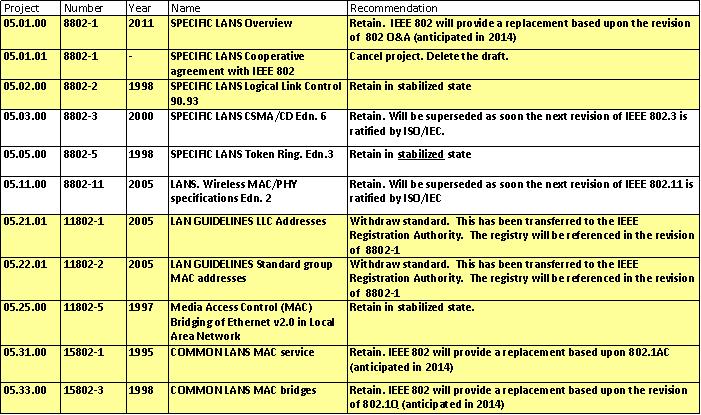 Slide 67
Andrew Myles, Cisco
A China NB rep has declined an IEEE 802 invitation to present TePA to IEEE 802.1 WG in 2013
During the SC6 meeting in Austria in Sept 2012, the IEEE 802 delegation invited the China NB to send a Chinese expert to present TePA to the IEEE 802.1 WG
His name is  Huyn Yanan (IWNCOMM) 
It was originally suggested that Huyn attend the IEEE 802.1 WG meeting in Vancouver in Jan 2013, thus avoiding any US visa issues
After a response was not forthcoming in time to arrange a session of the security experts in Vancouver, Geneva in July 2013 was suggested as an alternative
Huyn has now declined any invitation for 2013
… . It is pity that I would not take part in the IEEE meetings in the next year, because we have finished arranging the meetings (not in China) plan …
Maybe a presentation can occur in March 2014 if the SC6 meeting is held in conjunction with IEEE 802  in Beijing (see later discussion)
Slide 68
Andrew Myles, Cisco
There is a possibility of IEEE 802 sponsoring a meeting of SC6 in March 2014 in Beijing
SC6 was planning to meet in January 2014 in Geneva
However, it appears this no longer possible
The suggestion has been made that IEEE 802 sponsor the SC6 meeting
Bruce Kraemer has had some preliminary  discussions with the Chair of SC6
Update from Bruce?
Slide 69
Andrew Myles, Cisco
IEEE 802 JTC1 SC will consider any motions
The motions will be constructed during the week
Slide 70
Andrew Myles, Cisco
The IEEE 802 JTC1 SC will consider approving a response to the Swiss NB comparison of 802.1X
Motion 
The IEEE 802 JTC1 SC recommends that <tbd> be approved as a response to “A Comparative Analysis of TePAKA4 and IEEE 802.1X Security” by the Swiss NB, and by liaised to SC6 if deemed appropriate by Bruce Kraemer
Moved:
Seconded:
Result:
Slide 71
Andrew Myles, Cisco
The IEEE 802 JTC1 SC will prepare for the next SC6 meeting at the July plenary
Plans for IEEE 802 plenary in July 2013
Report on SC6 meeting in Korea
Hear updates on pre-ballots/ballots on 802.3, 802.1X/.AE/AS/AB/AR, 802.11aa/ad/ae
…
Slide 72
Andrew Myles, Cisco
Are there any other matters for consideration by IEEE 802 JTC1 SC?
Slide 73
Andrew Myles, Cisco
The IEEE 802 JTC1 SC will adjourn for the week
Motion:
The IEEE 802 JTC1 SC, having completed its business in Vancouver in Jan 2013, adjourns
Moved:
Seconded:
Result:
Slide 74
Andrew Myles, Cisco